Воспитательные  технологии работы  классного  руководителя
Фролова  Алла  Анатольевна,
учитель начальных классов
МБОУ  СОШ №11  имени  Н.А.Свистунова 
села  Беноково
Воспитательные  технологии
– это одно из средств воспитания,  система научно обоснованных приемов и методик, способствующих установлению таких отношений между субъектами процесса, при которых в непосредственном контакте достигается поставленная цель – приобщение  воспитуемых к общечеловеческим культурным ценностям.
Формирование  навыков  культурного  поведения  в  школе, на  улице,  в  общественных  местах
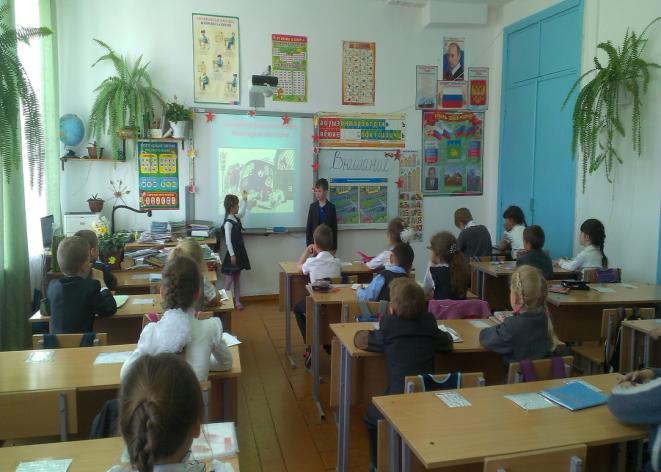 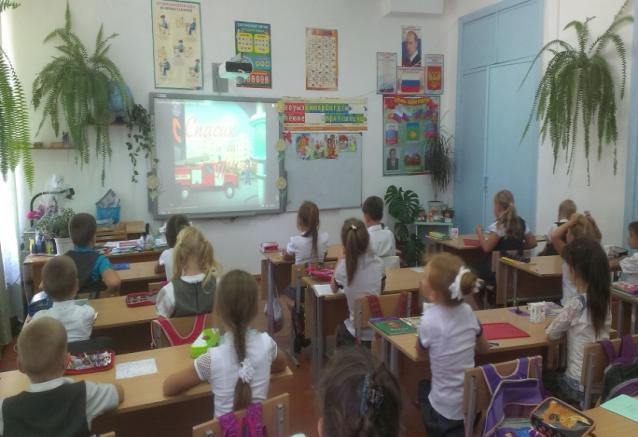 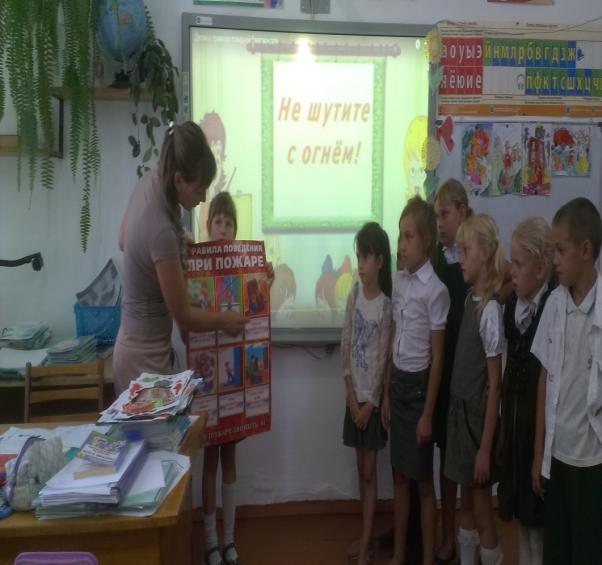 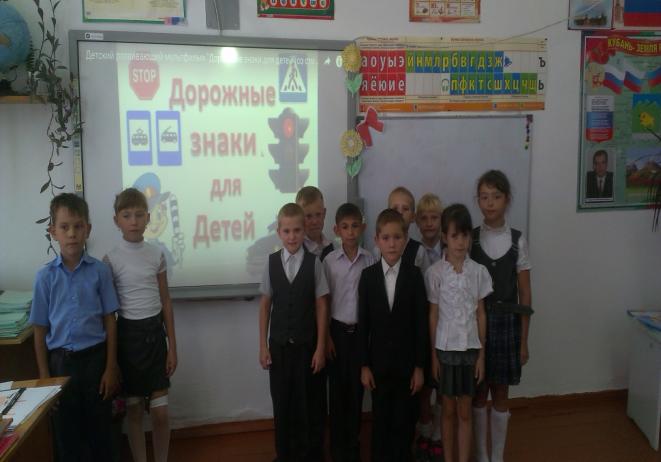 Развитие  гармоничной  личности
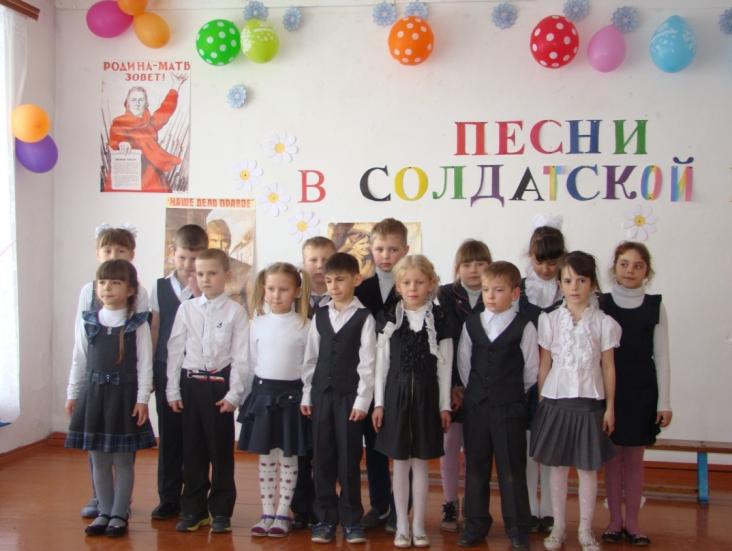 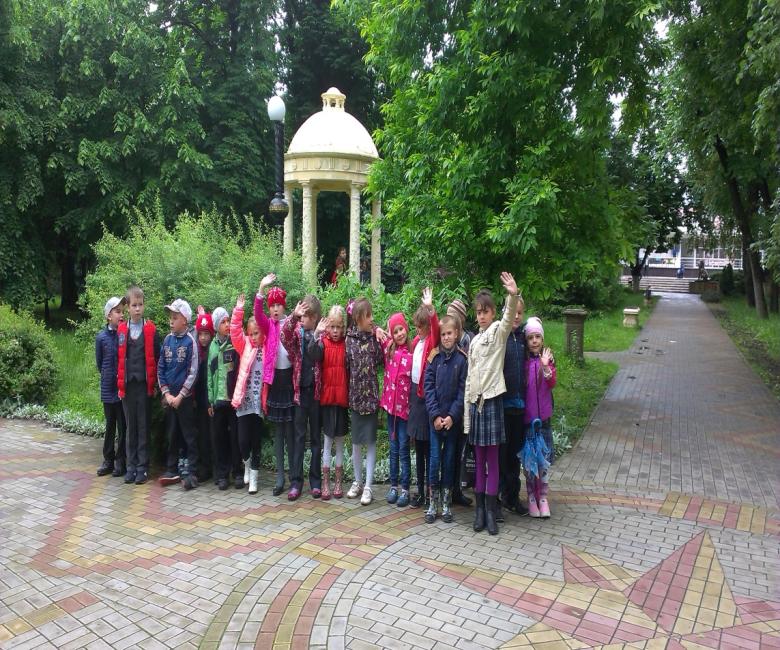 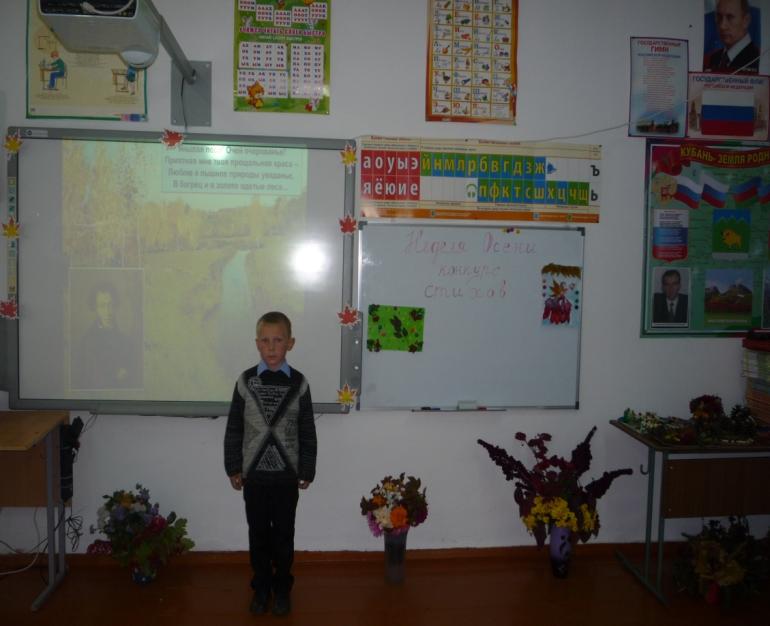 Возможности  самовыражения  каждого  члена  коллектива
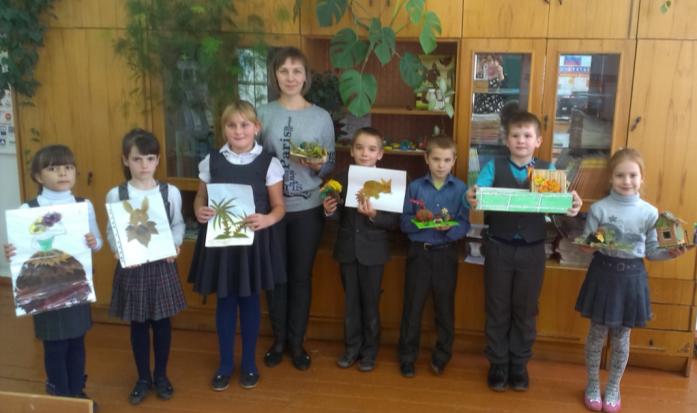 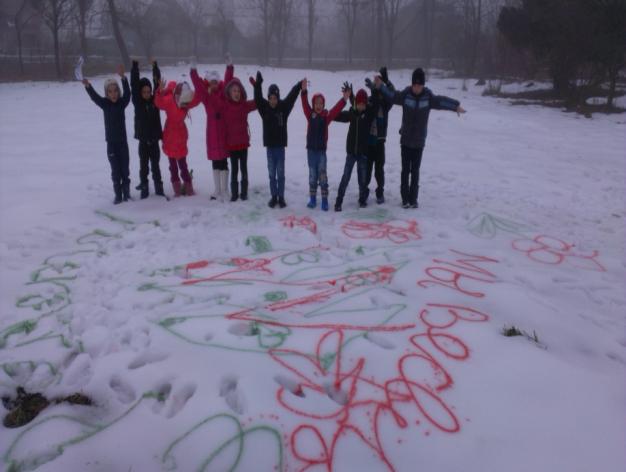 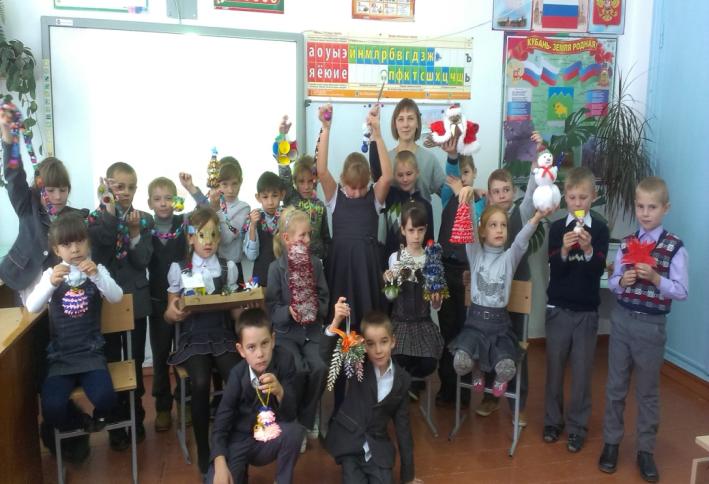 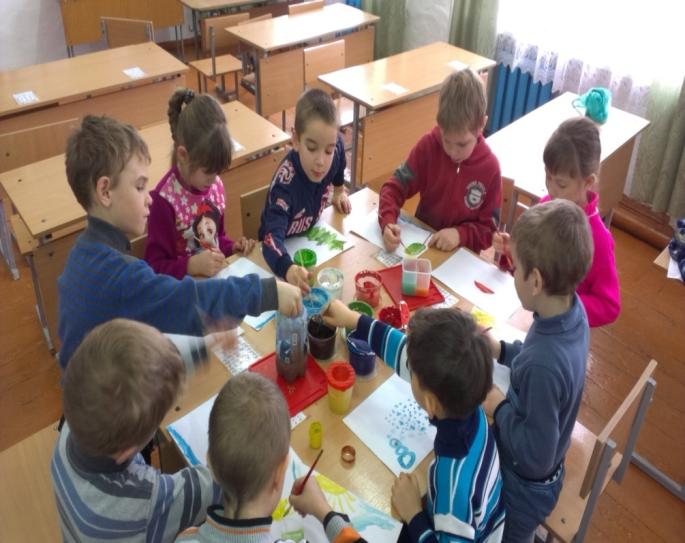 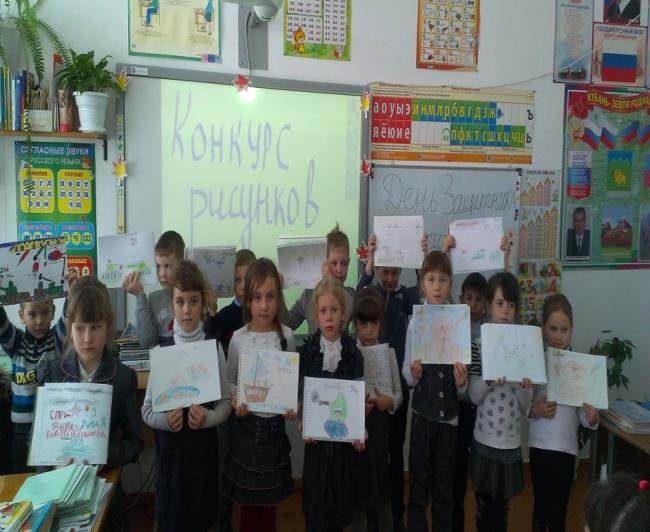 Привития  интереса  к  здоровому  образу  жизни
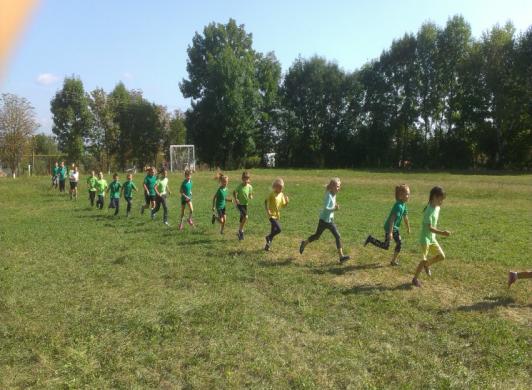 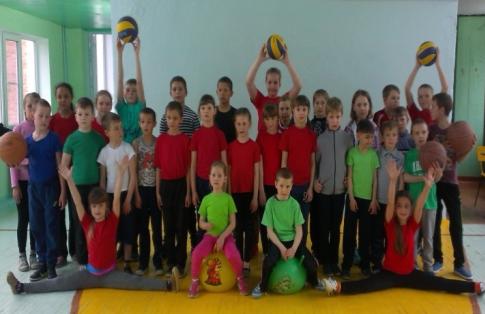 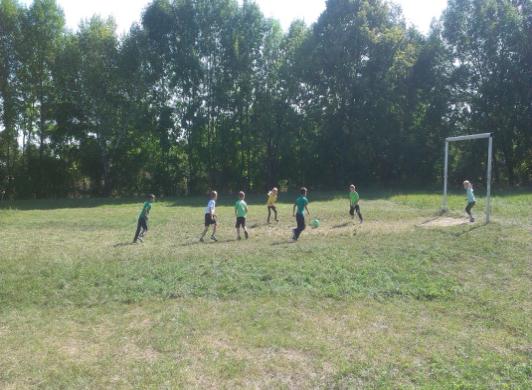 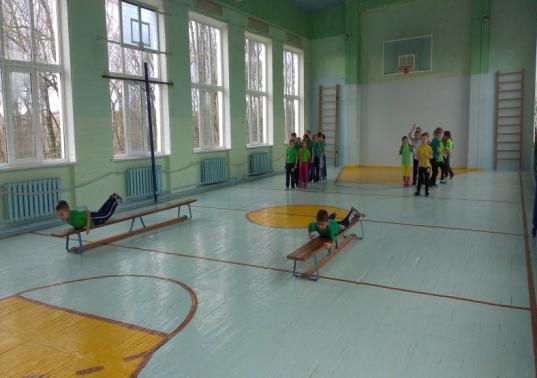 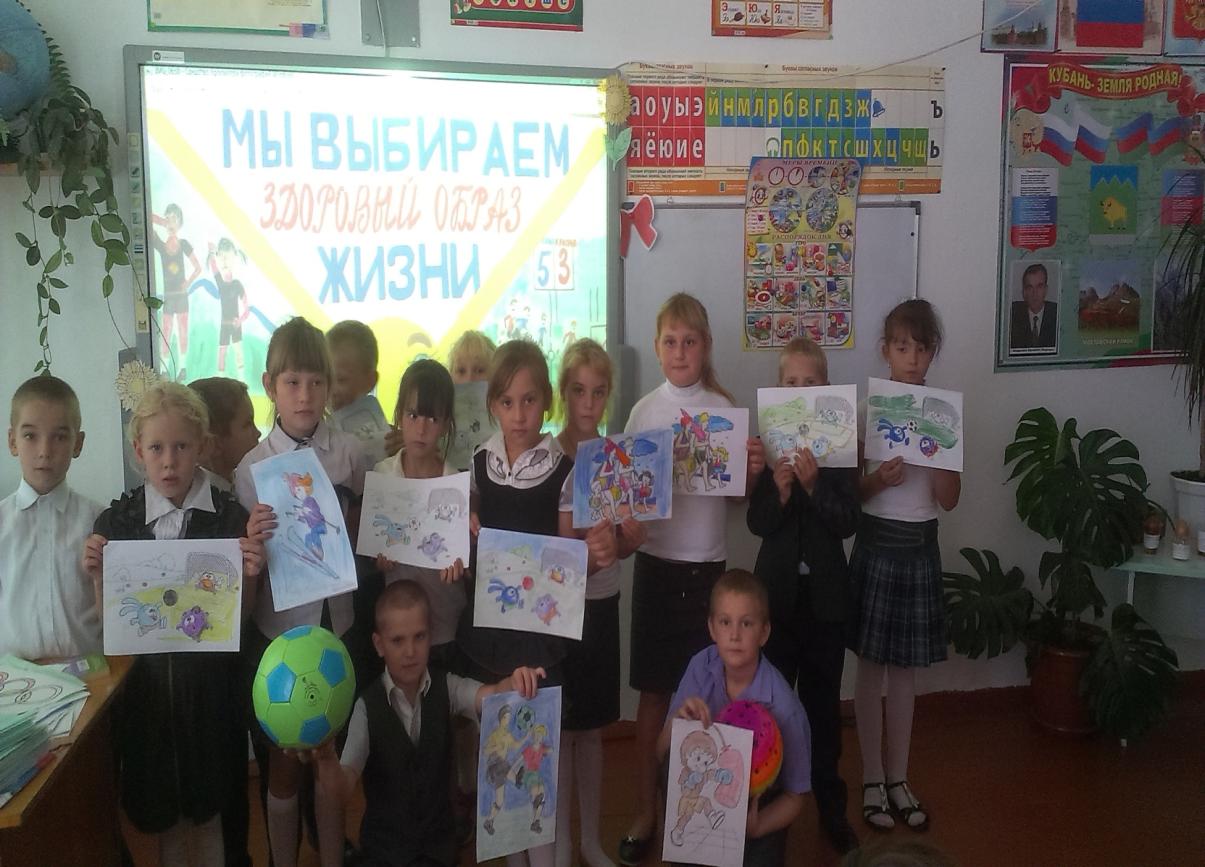 Развитие  речи  учащихся  и  культуры  общения
Воспитания  патриотов  своего  Отечества
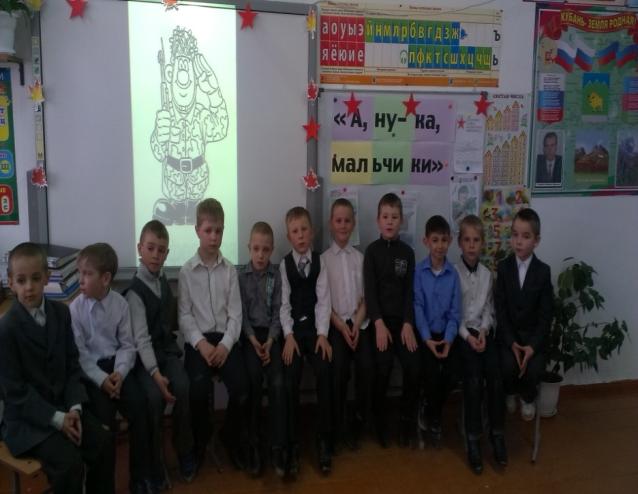 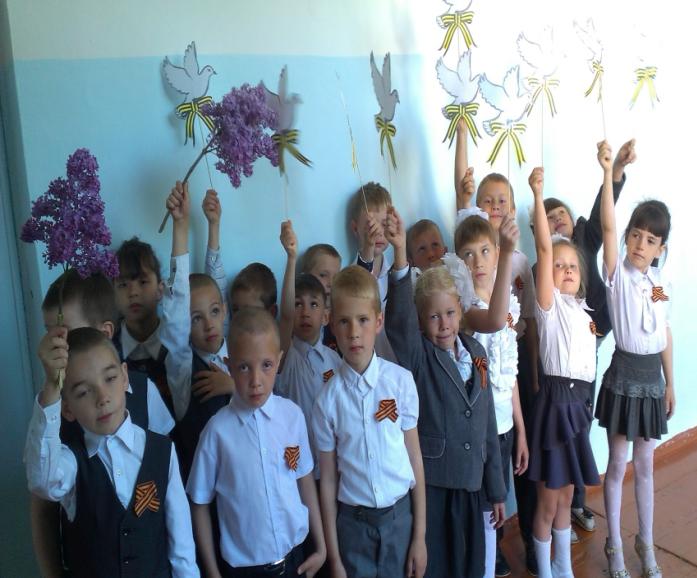 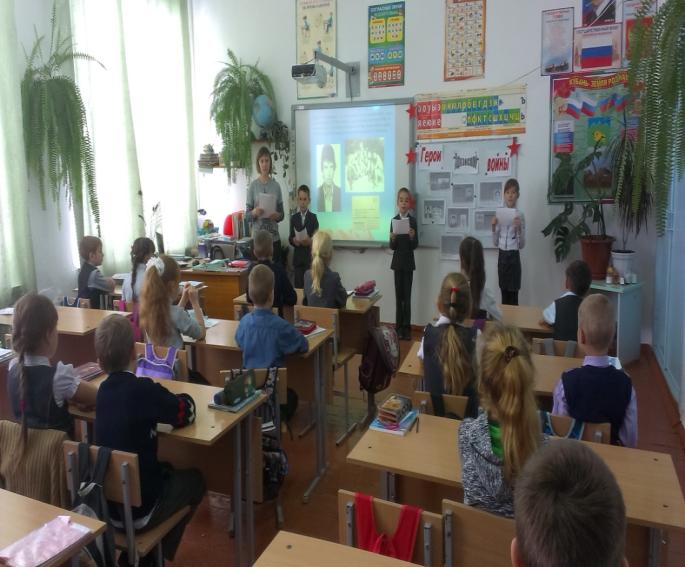 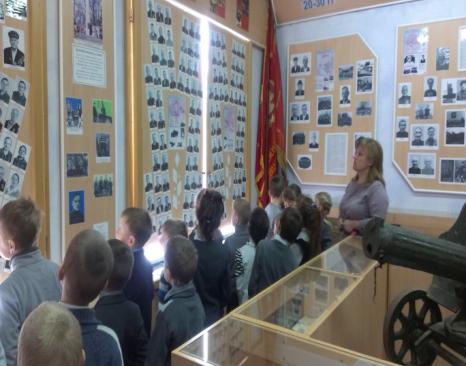 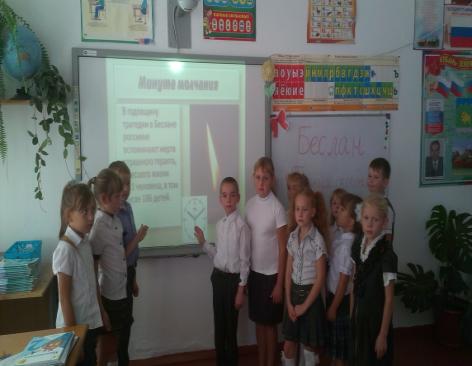 Воспитания  уважительного  отношения  ко  взрослым
Воспитания  бережного  отношения  к  окружающему  миру
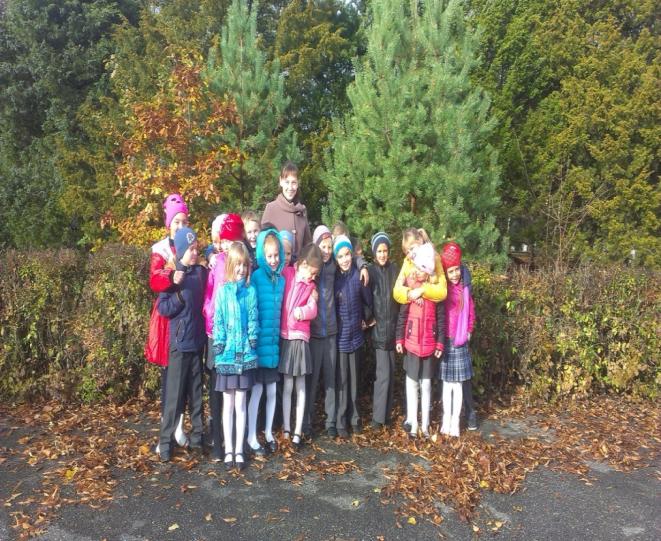 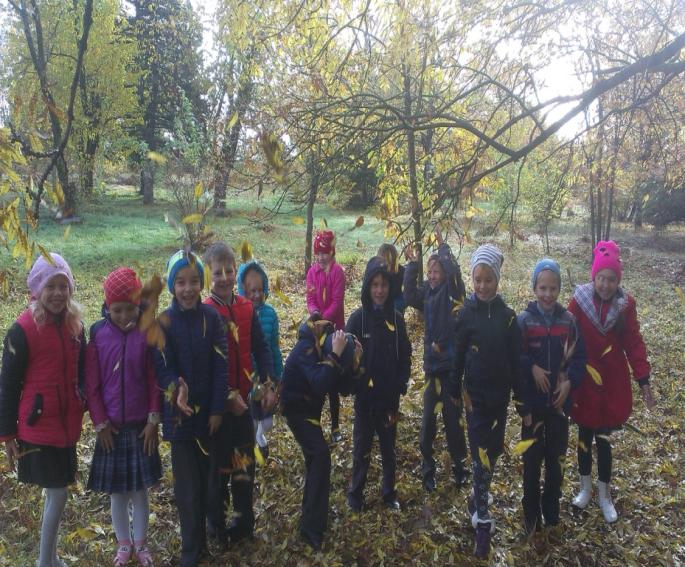 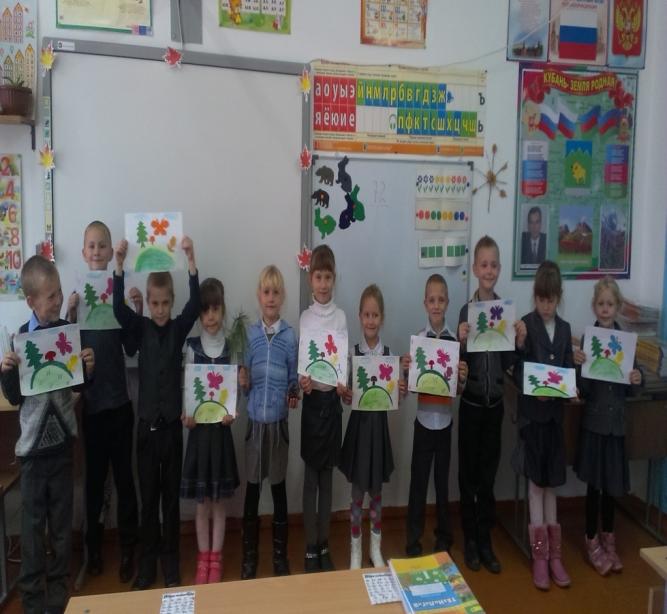 Педагогический  процесс  основывается  на  отношениях  с детьми,  придающих  неповторимый  личностный  смысл, окрашивающих  учебный  процесс гаммой  чувств, без  которых  никогда  не  достигнуть  тайников  детской  души.
СПАСИБО  ЗА  ВНИМАНИЕ!
Спортивные  соревнования